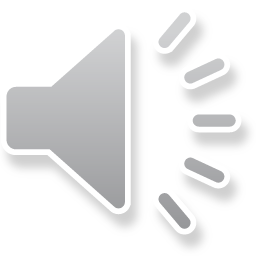 Religious Education at St Joseph’s
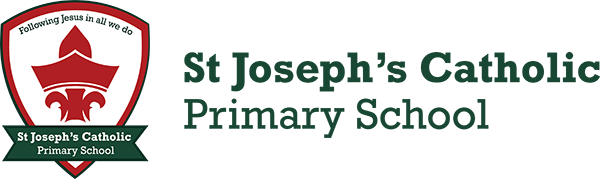 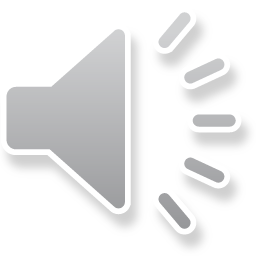 When I leave St Joseph’s…
I am going to show others how I follow Jesus in all I do...
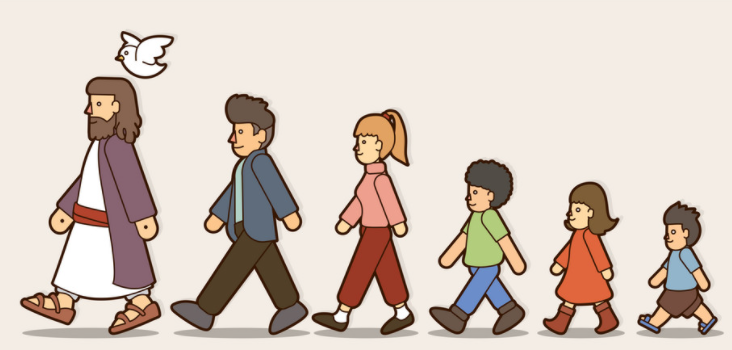 What will this look like?
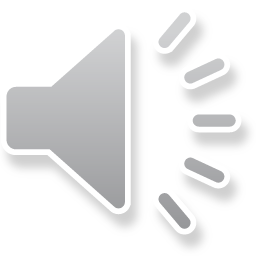 I will be able to…
talk confidently about my faith.
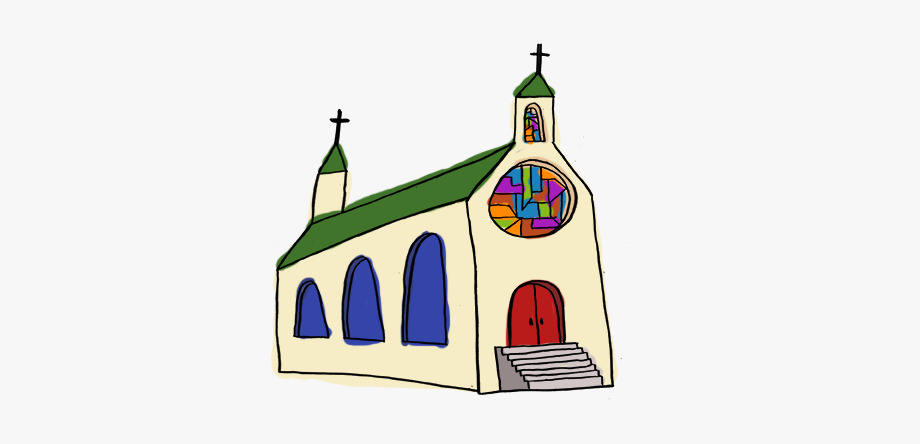 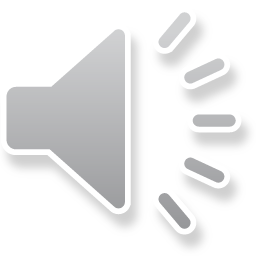 I will be able to…
ask wondering questions.
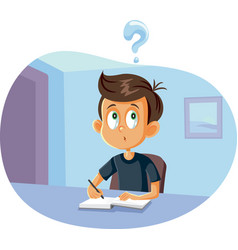 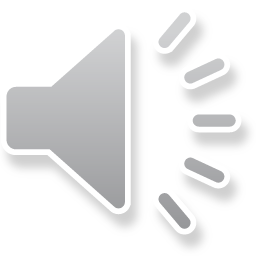 I will be able to…
retell some stories from the Bible.
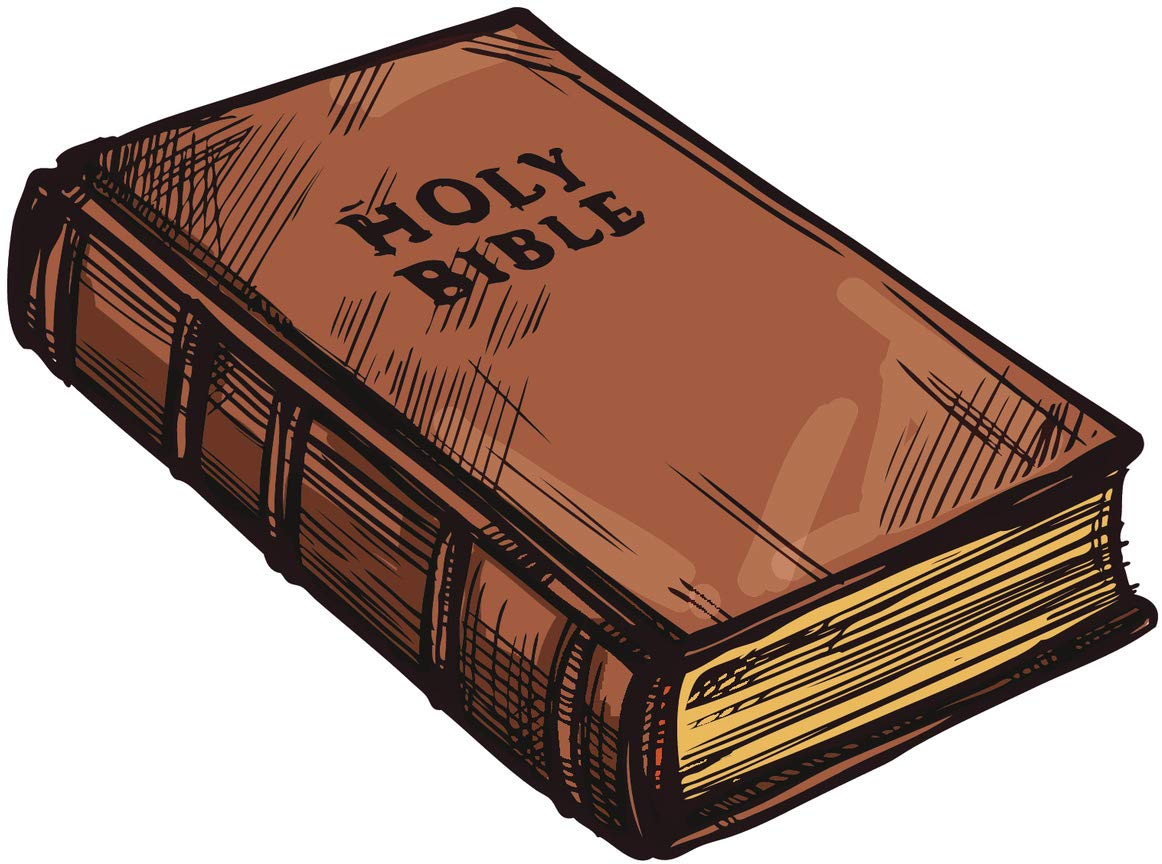 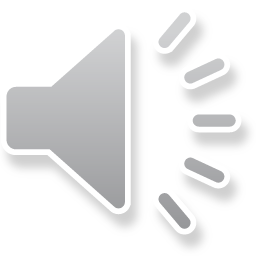 I will be able to…
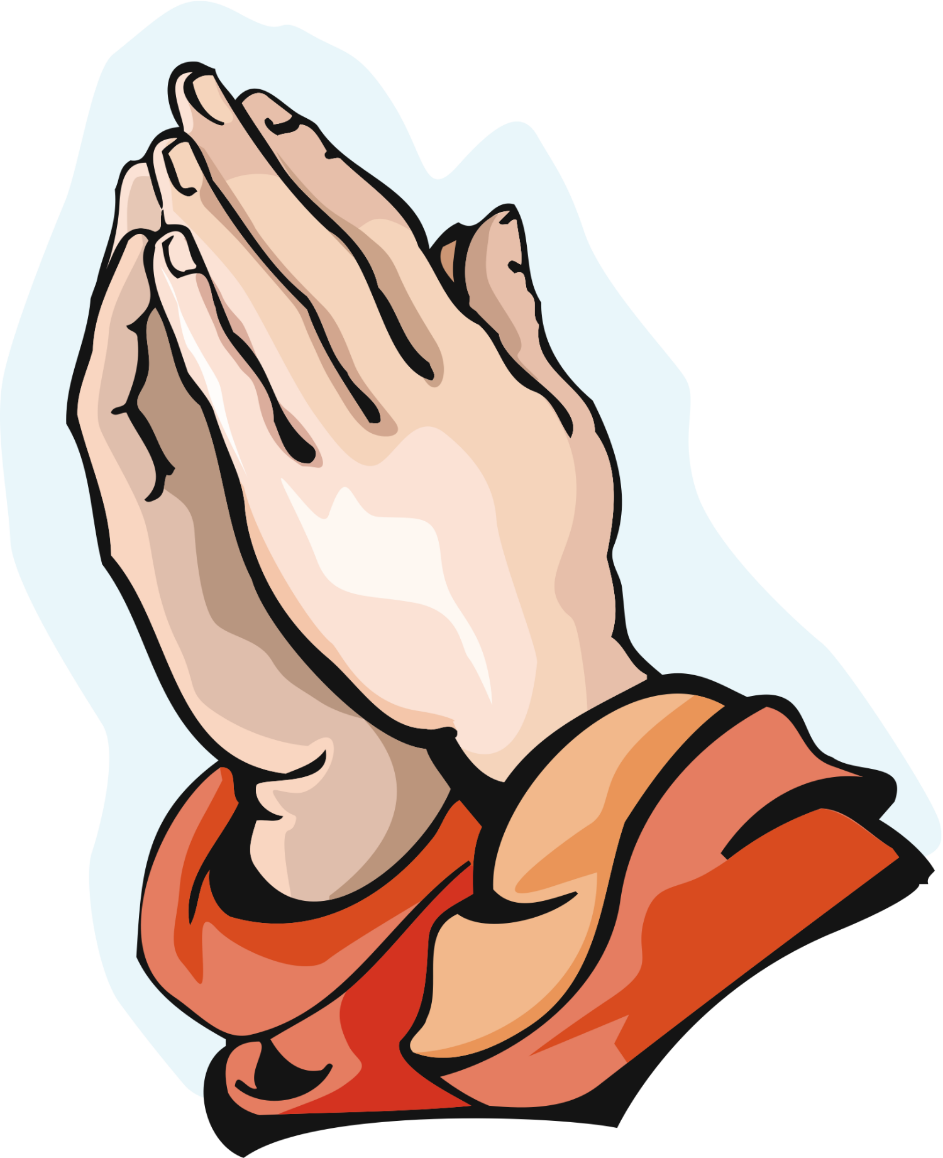 recite some important prayers.
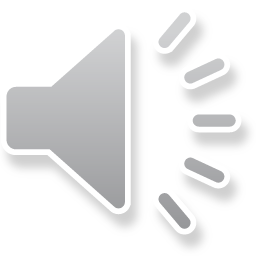 I will be able to…
explain how the messages of Scripture impact on my life.
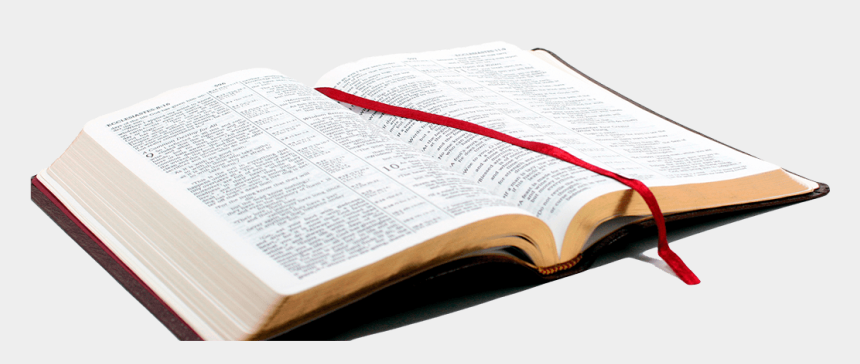 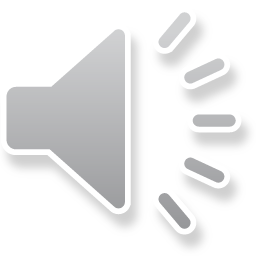 I will be able to…
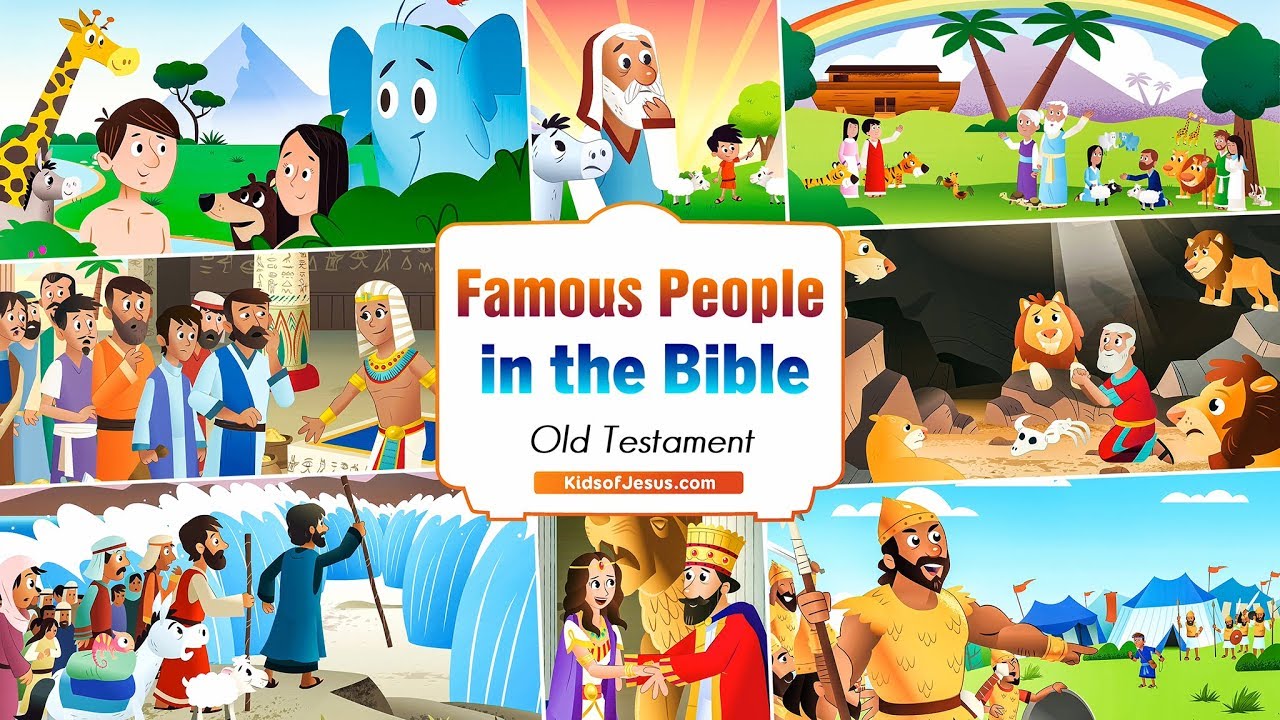 name and talk about some of the important people in the history of the People of God.
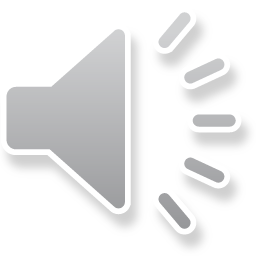 I will be able to…
name religious symbols and say what they are used for.
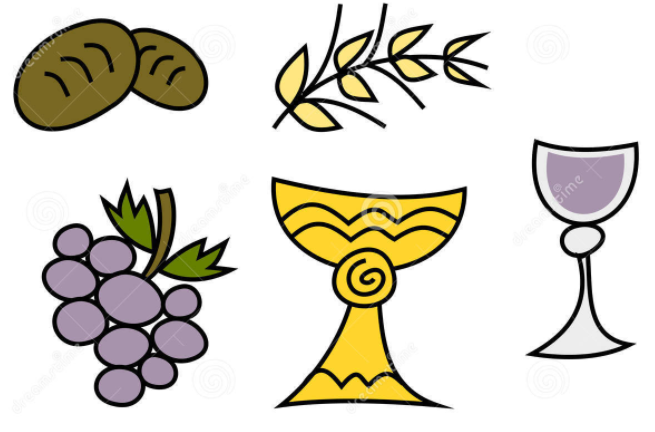 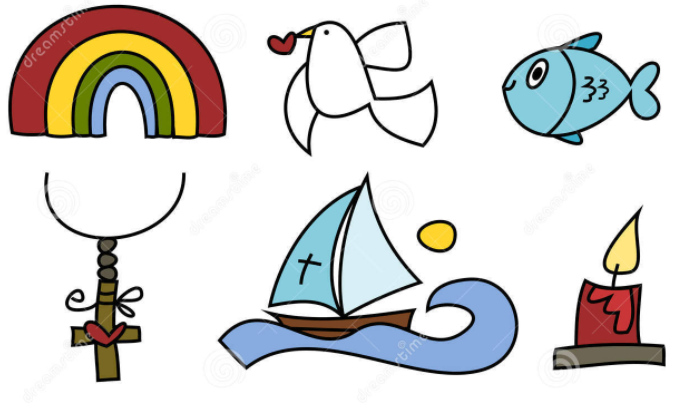 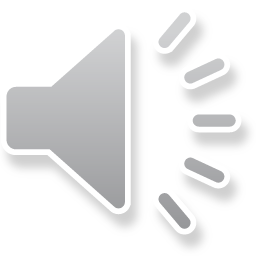 I will be able to…
talk about the Sacraments and what happens at each one.
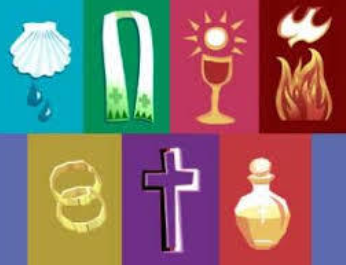 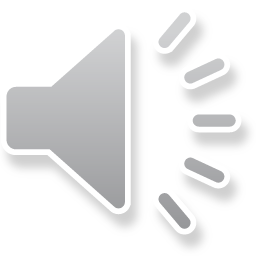 I will be able to…
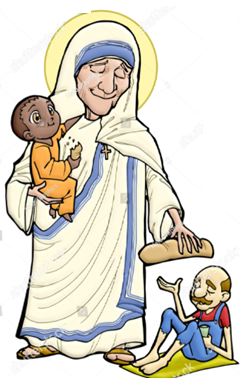 talk about why some people act the way they do because of their beliefs.
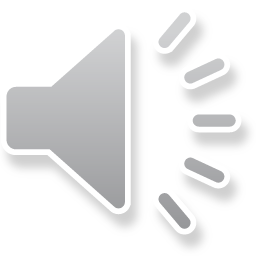 I will be able to…
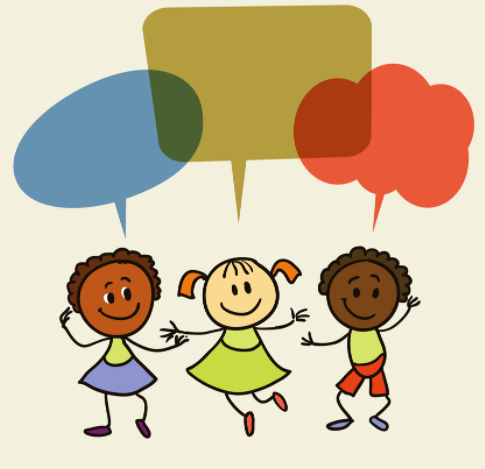 use religious vocabulary accurately and appropriately.
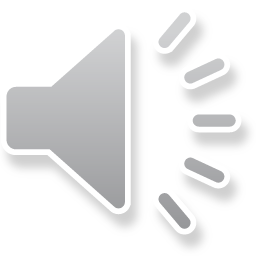 I will be able to…
express a viewpoint and give reasons for it.
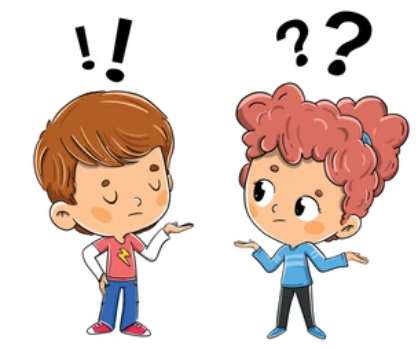 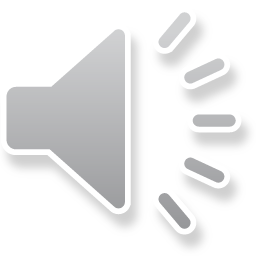 I will be able to…
compare and contrast different points of view.
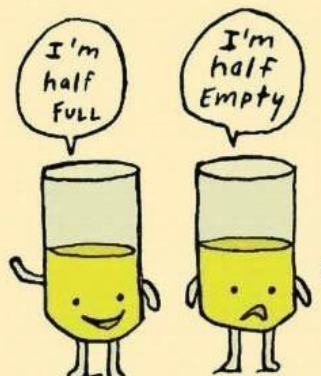 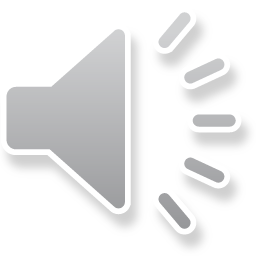 I will be able to…
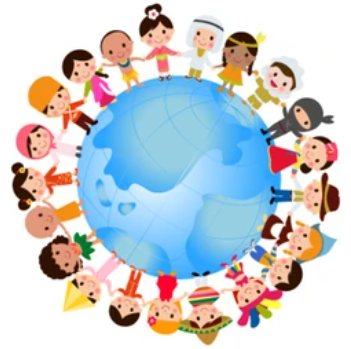 respect, recognise and appreciate diversity.